Relations (Chapter 6.5 – 6.6)
Posets (6.5)
Definition: A set A (domain) together with a partial order relation R is called a partial ordered set or poset and is denoted by (A,R).
Example: Suppose R is the relation `divides’. We can show that (N, R) ((N,|)) is a poset. 
We often use the symbol      for a partial order.
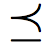 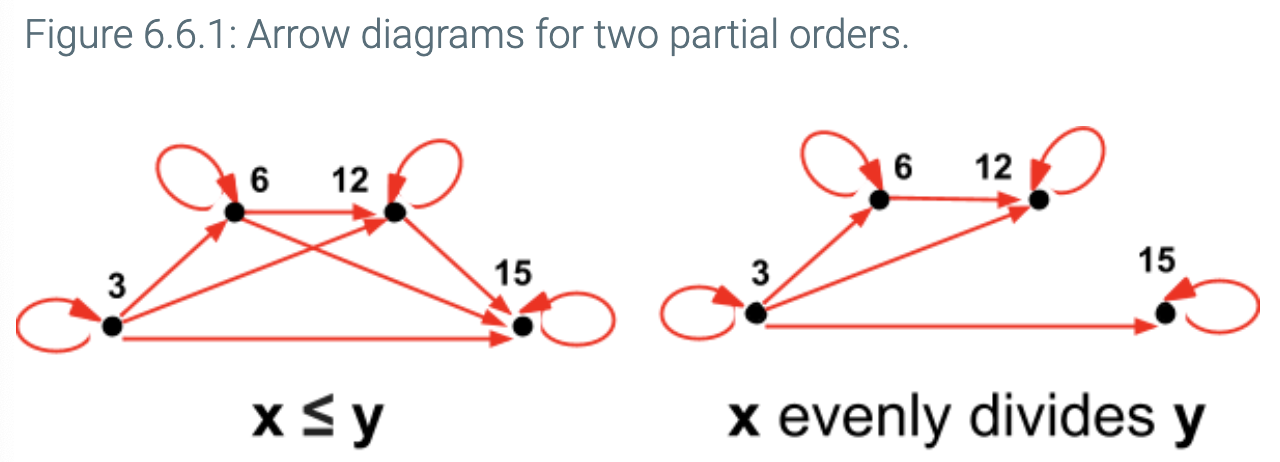 Comparability and total orders of a poset (S,R)
Definition: The elements a and b of a poset (S,R) are called comparable if  either (a,b)  R or (b,a)  R. Note that both cannot belong to R since R is antisymmetric. When a and b are elements that neither (a,b)  R nor (b,a)  R, a and b are called incomparable. 
Example: Consider the poset (Z,R) where Z is the set of integers and R indicates the relationship `divide’.
3 and 6 are comparable
3 and 5 are not comparable.
Comparability and total orders of a poset (S,R)
Definition: If (S,R) is a poset, and every two elements a and b of S are comparable,  (S,R) is called a totally ordered set, and R is called a total order.
Example: (Z, ≤) is a totally ordered set.
Partial order defined on a power set.
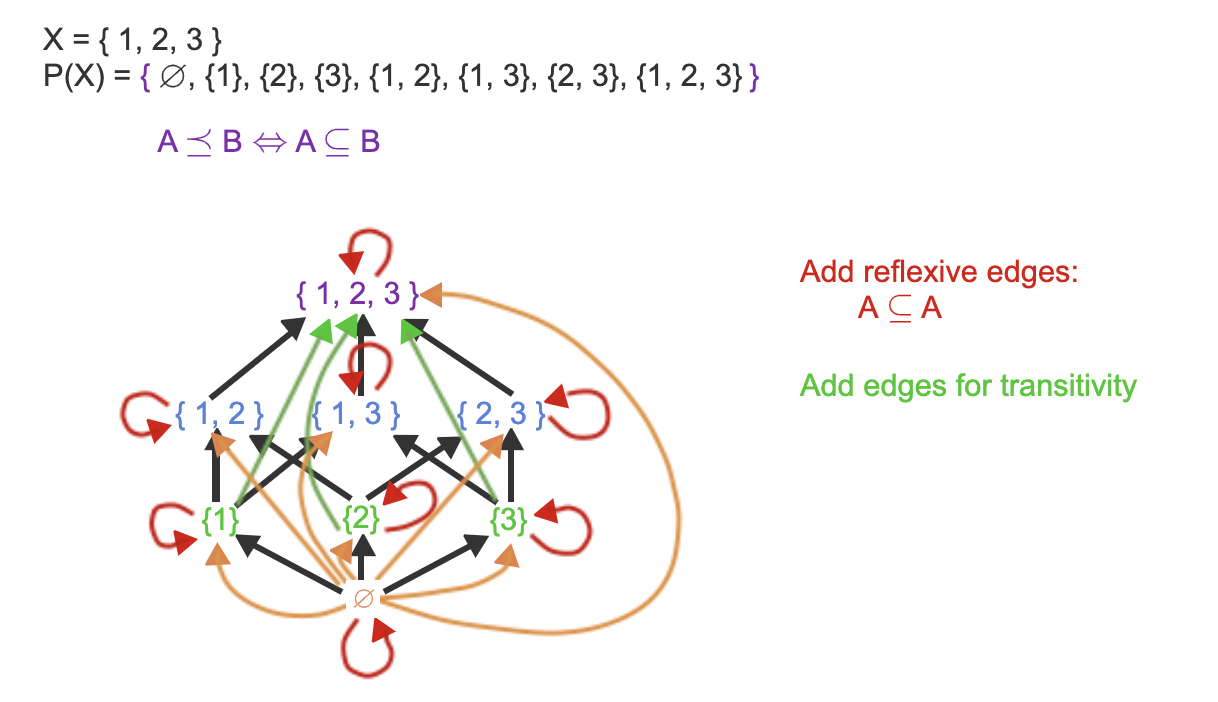 Hasse Diagram to represent posets.
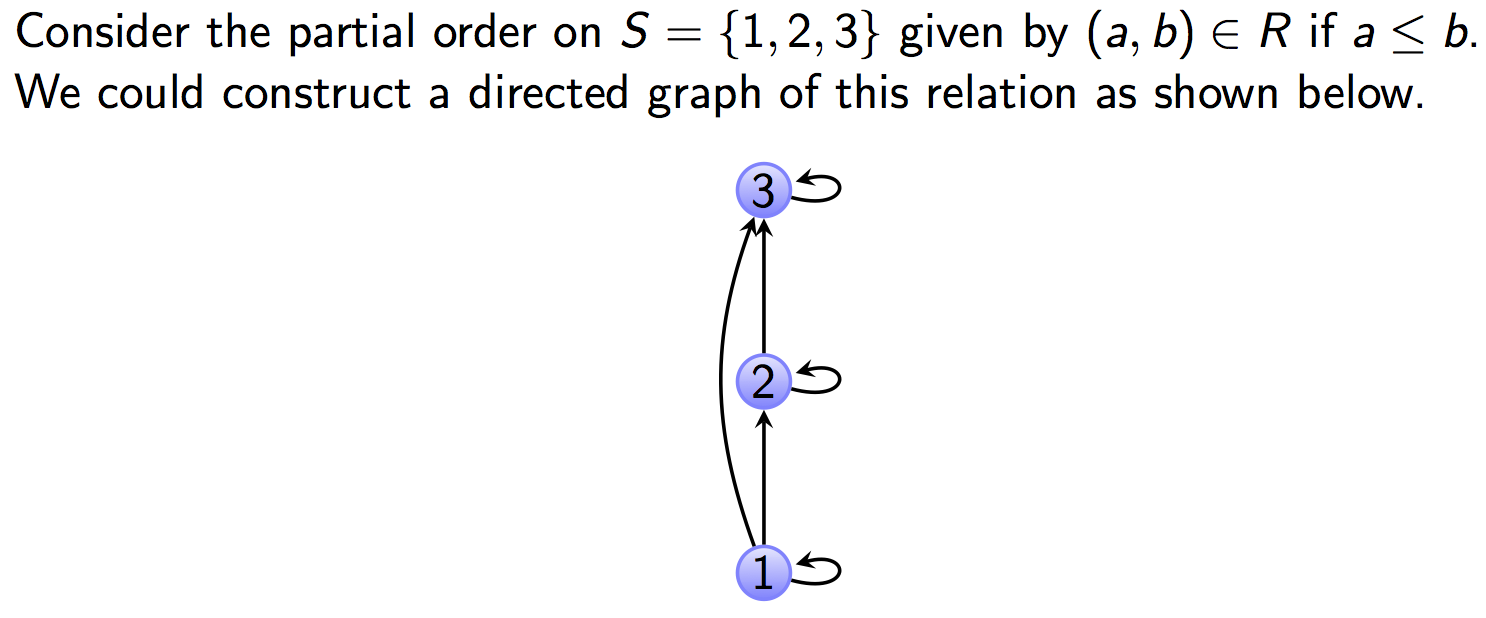 Hasse Diagram to represent posets.
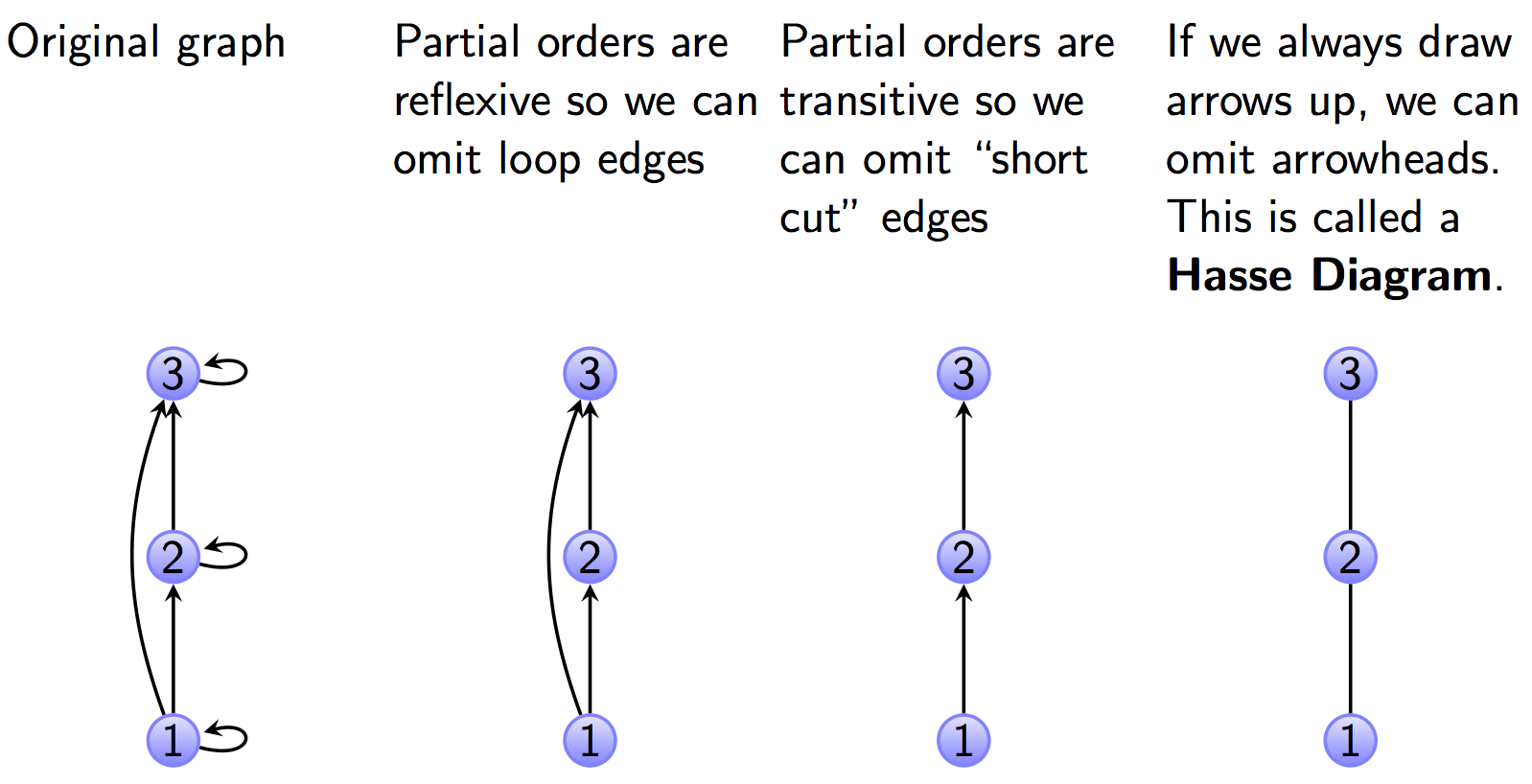 Hasse Diagram Example
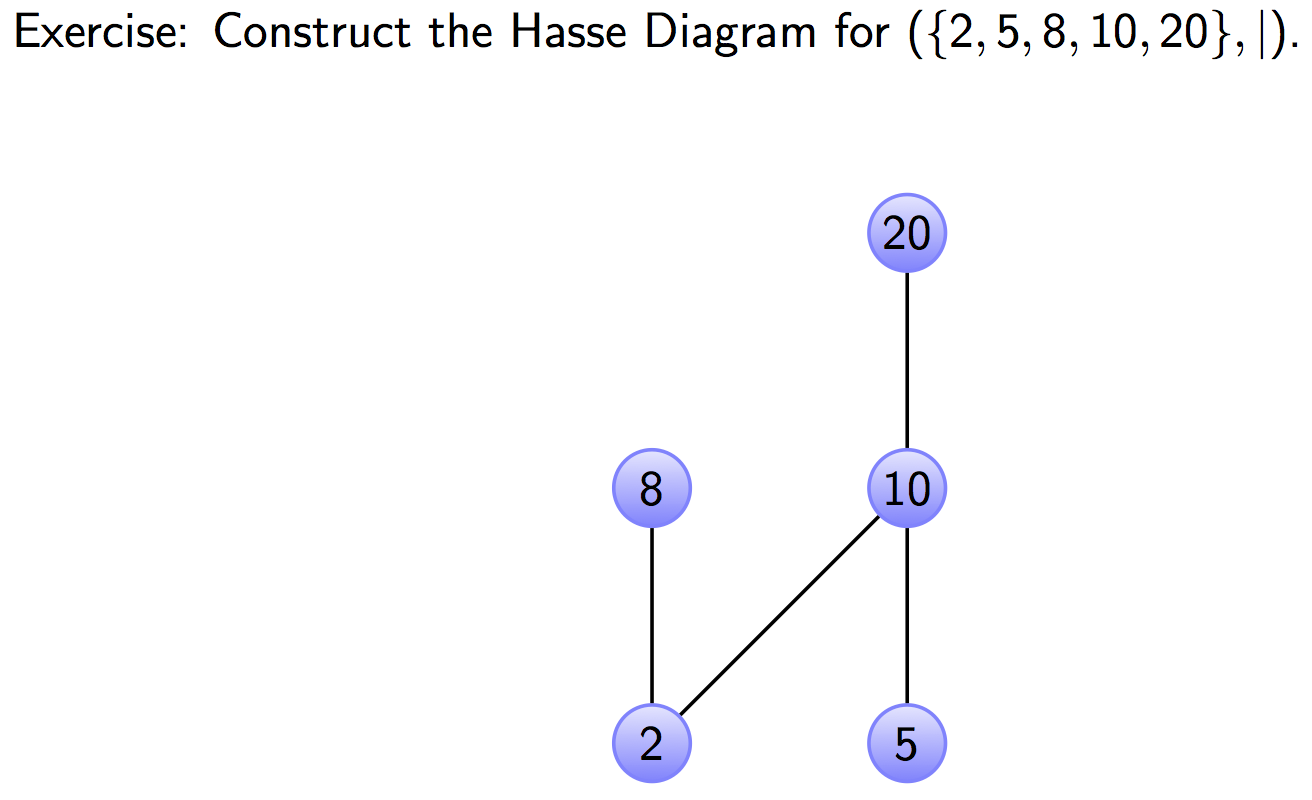 Hasse Diagram Example
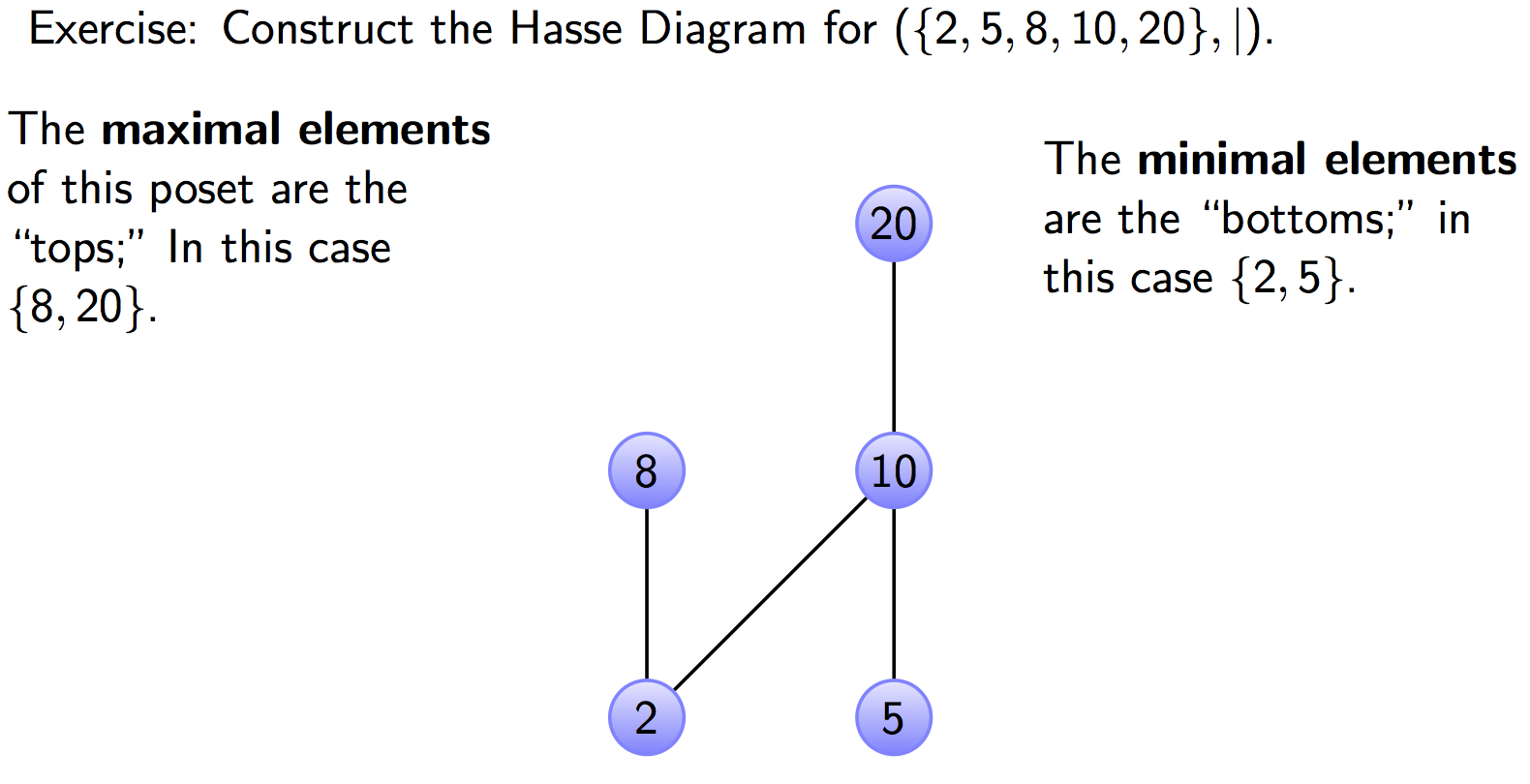 Hasse Diagram Example
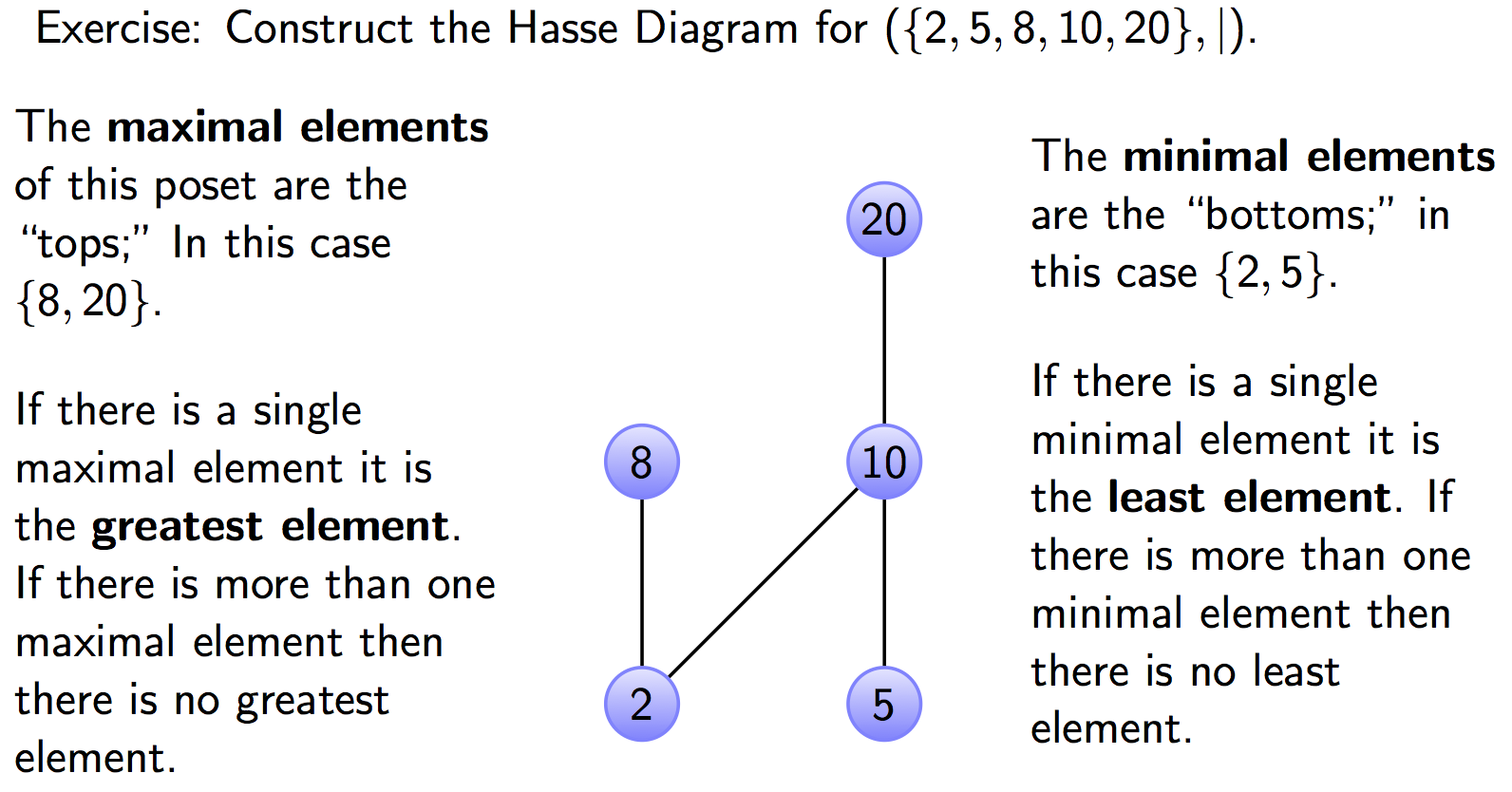 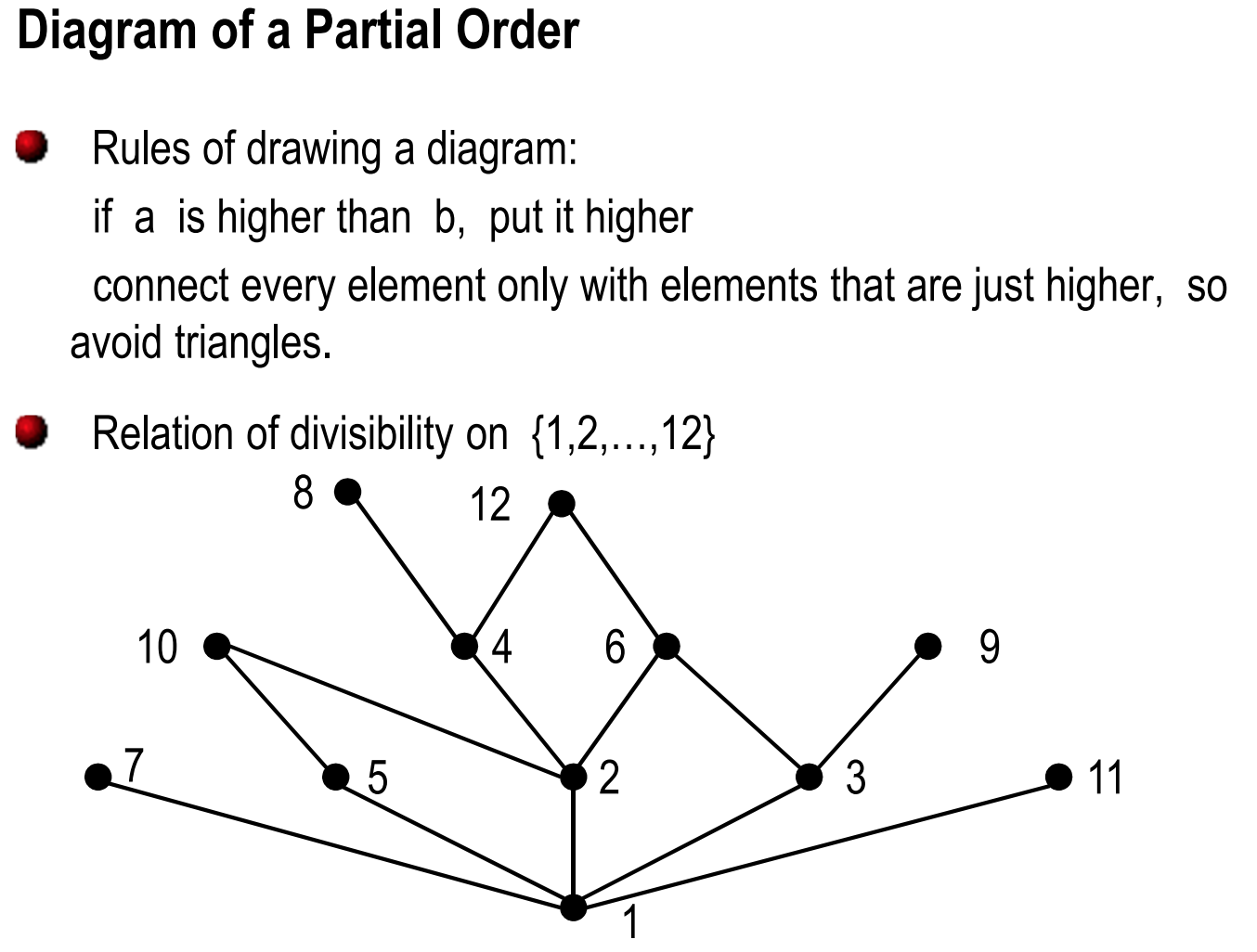 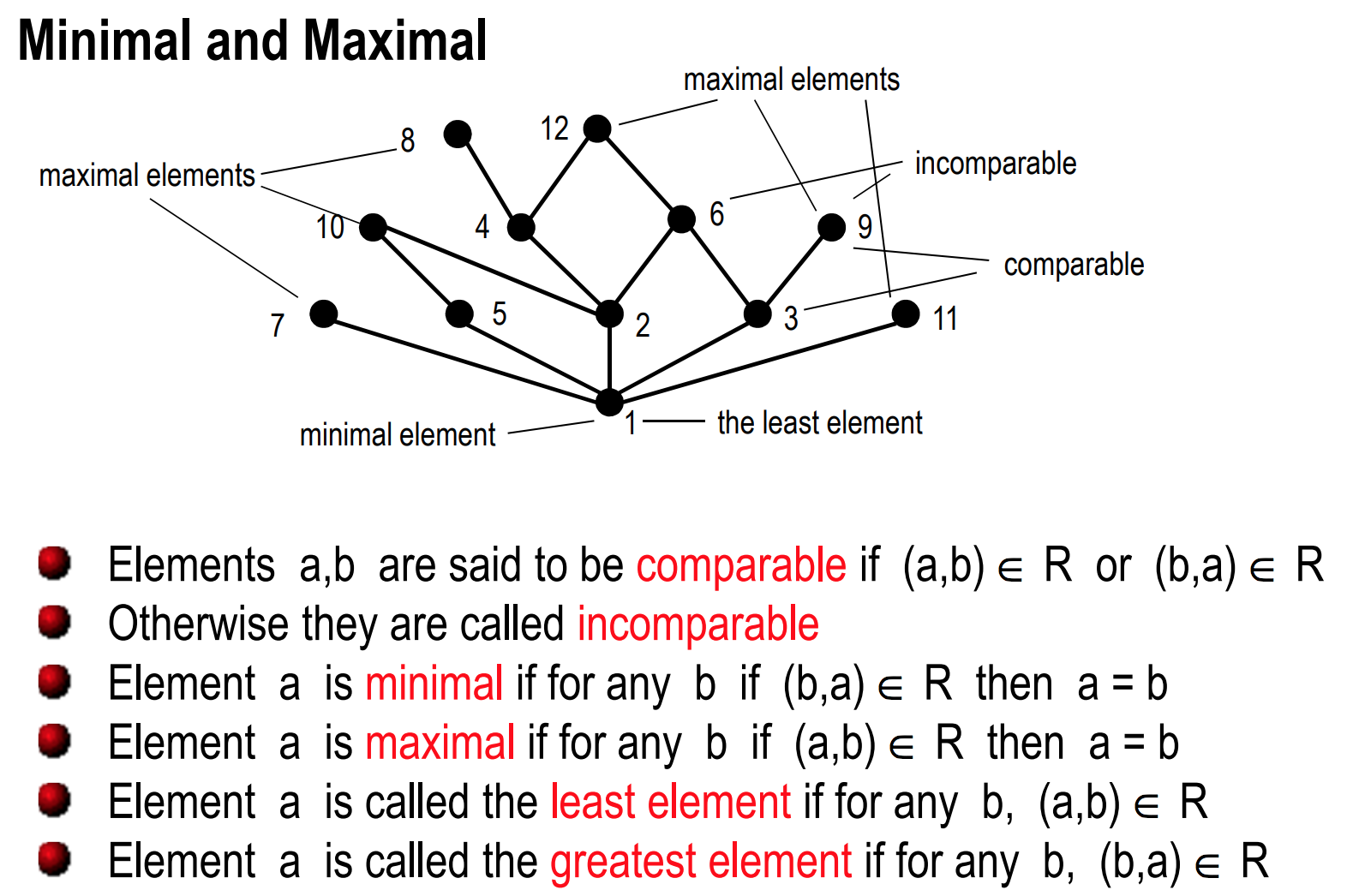 Partial order defined on a power set.
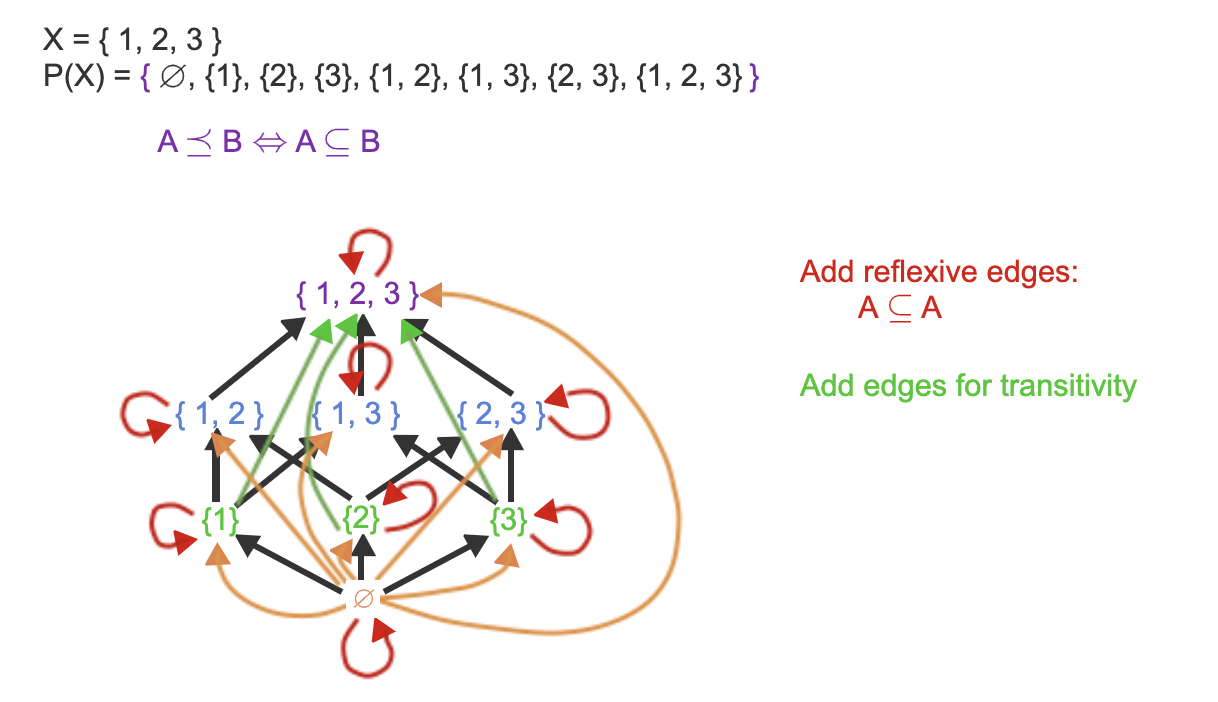 Greatest element
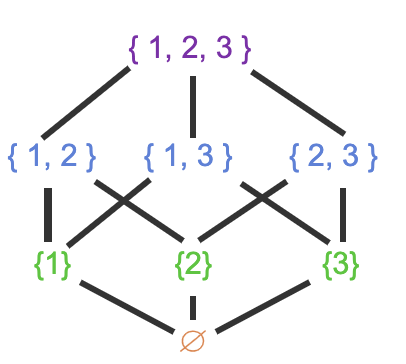 Least element
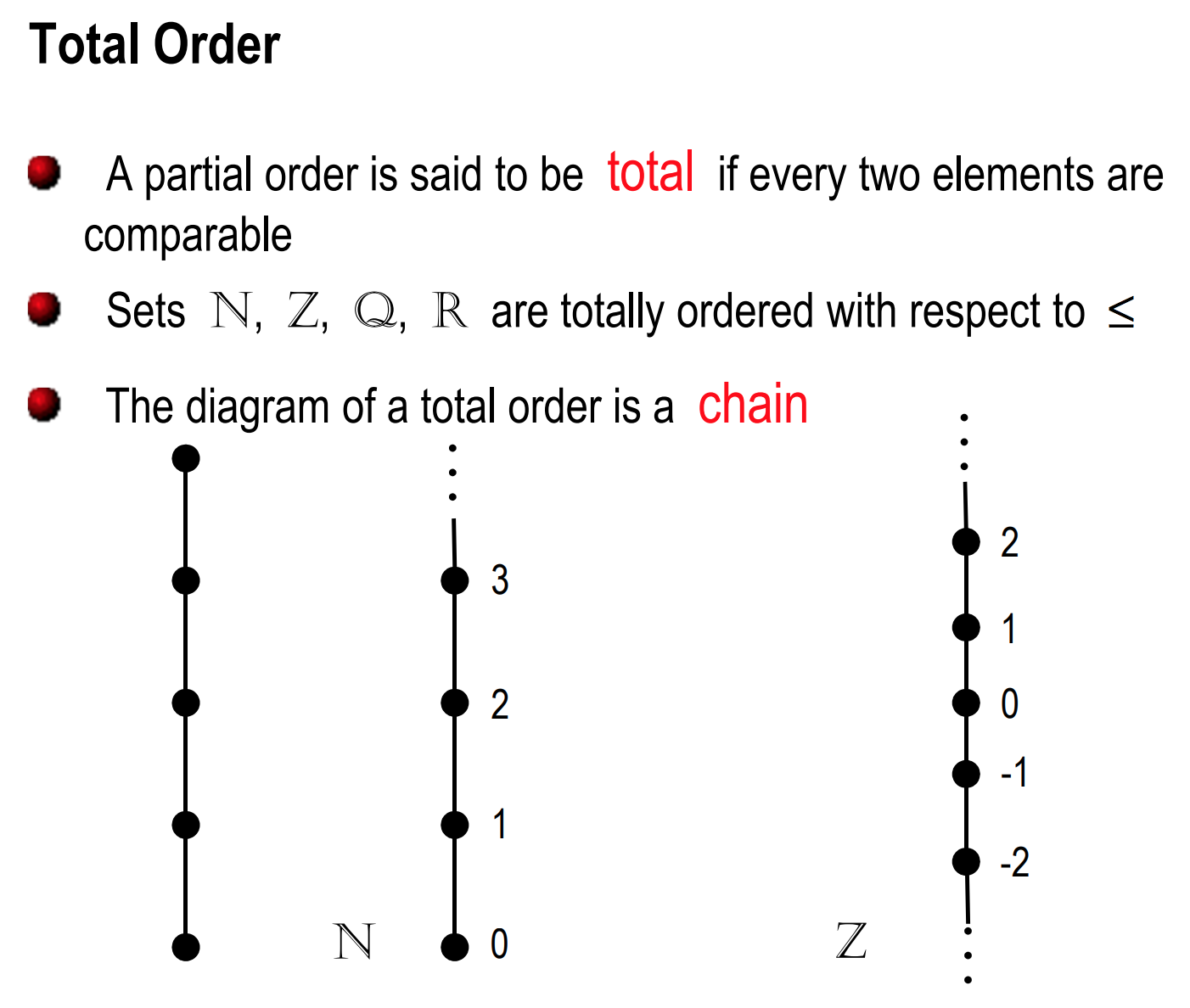 An application
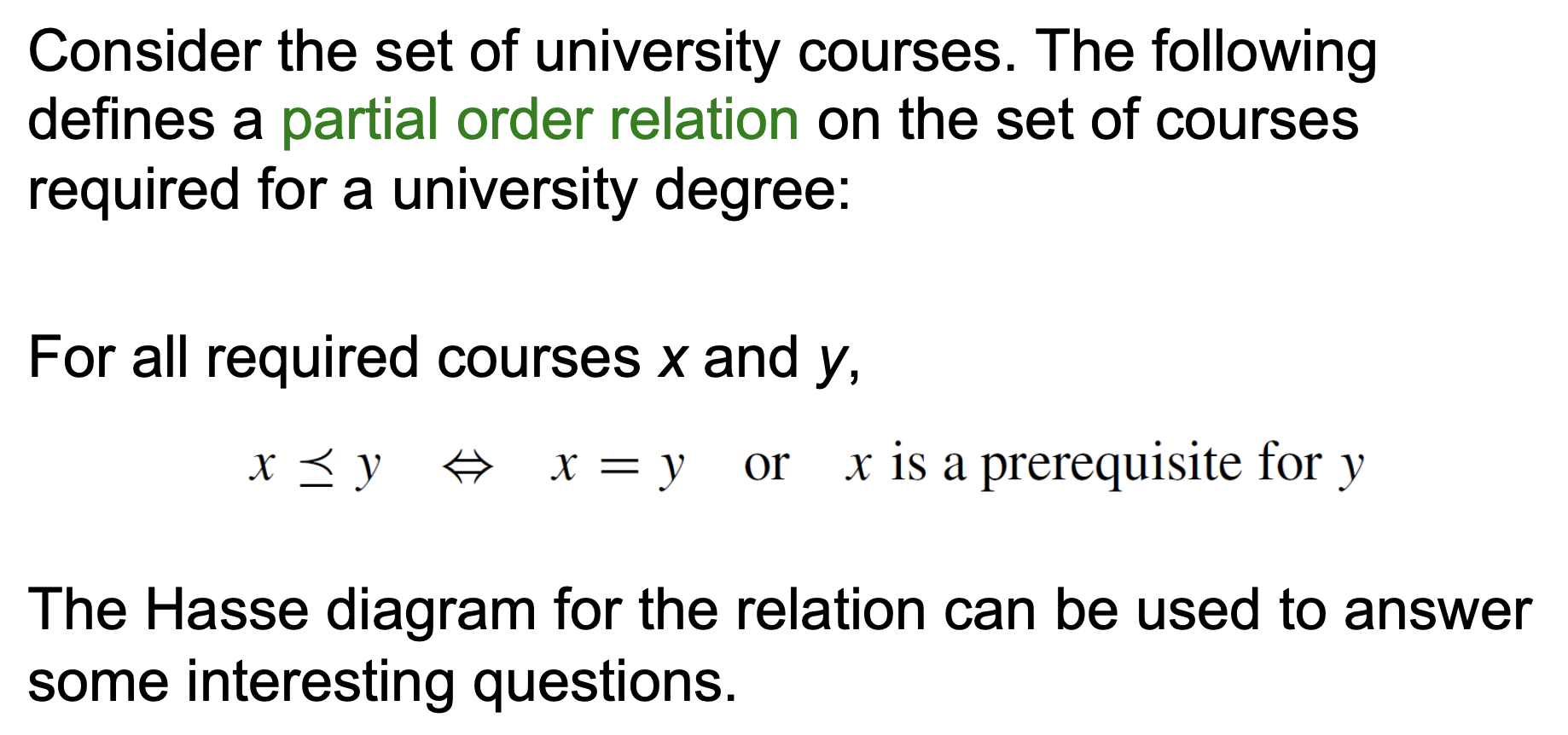 An application
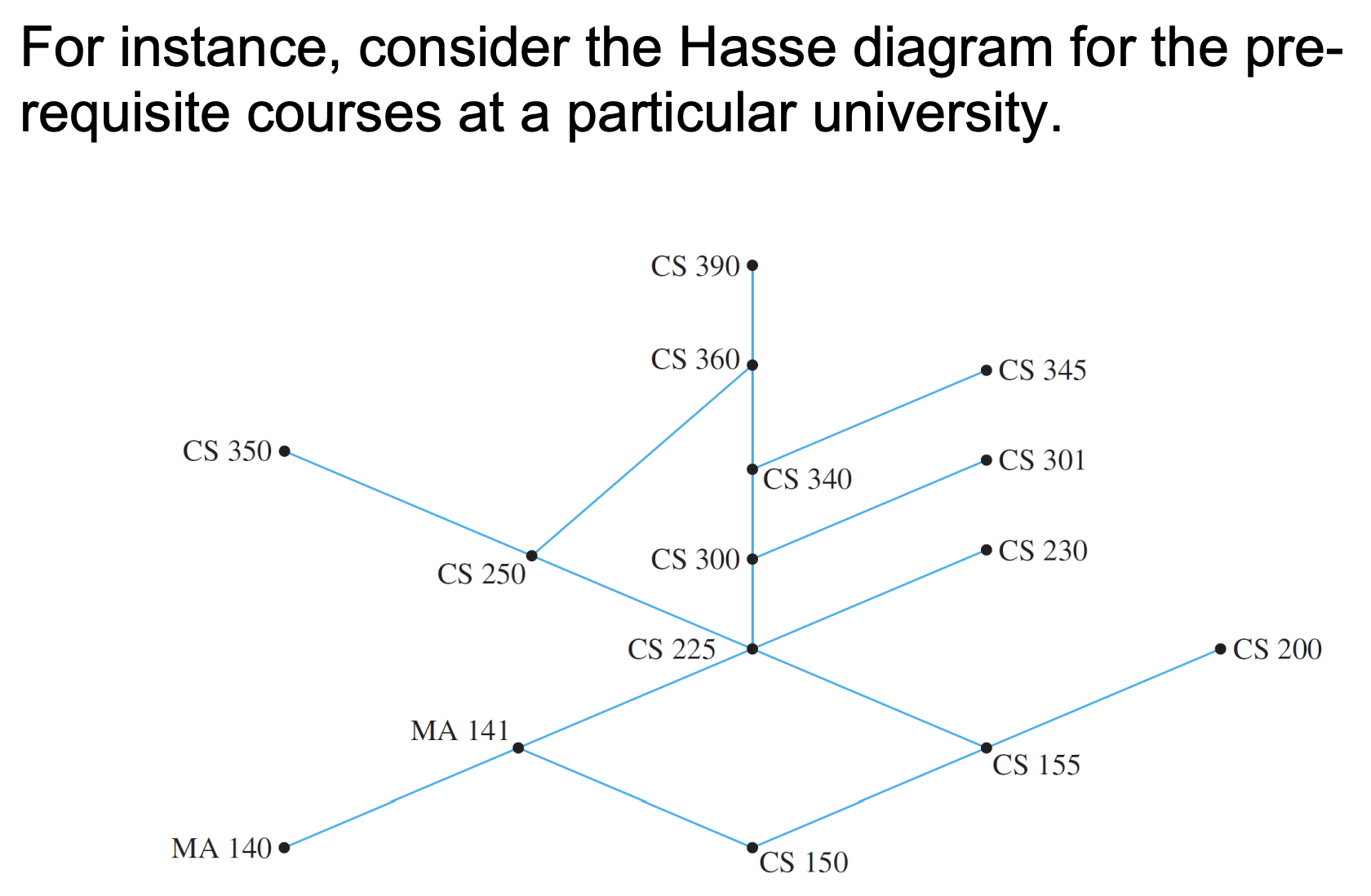 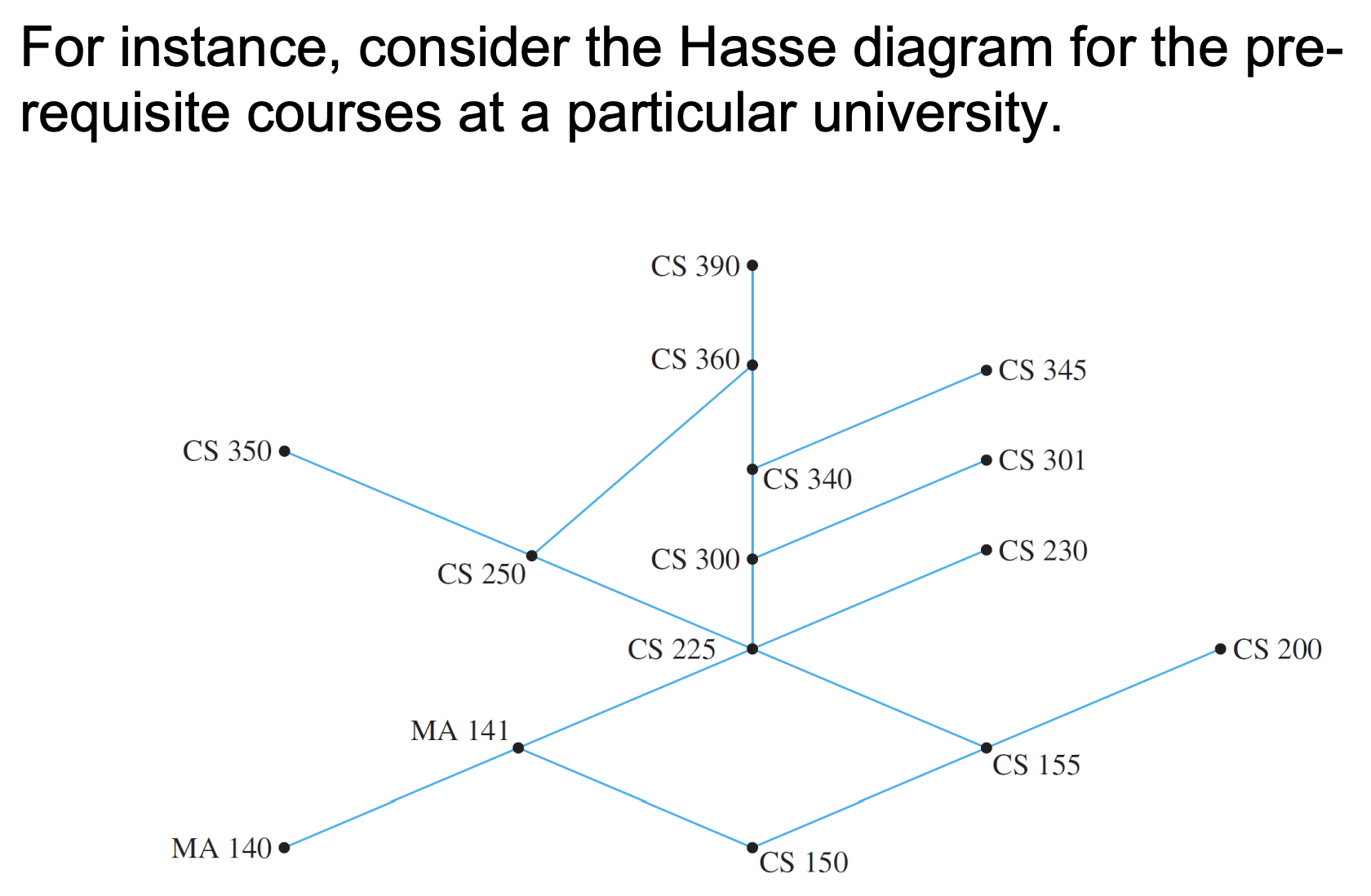 An application
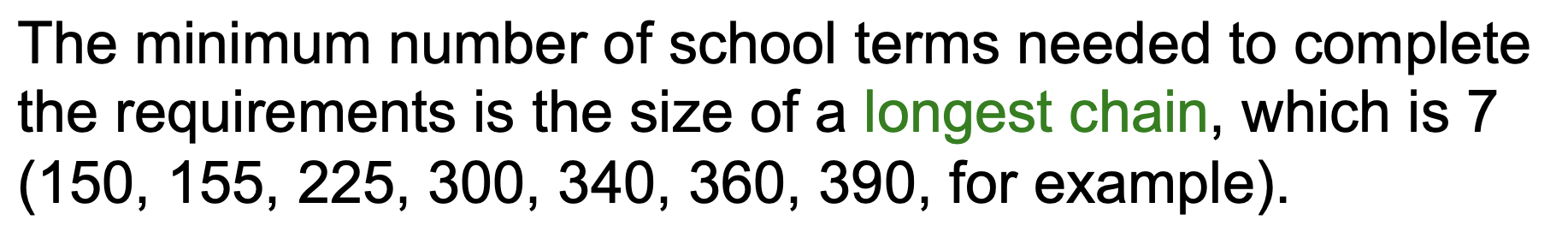 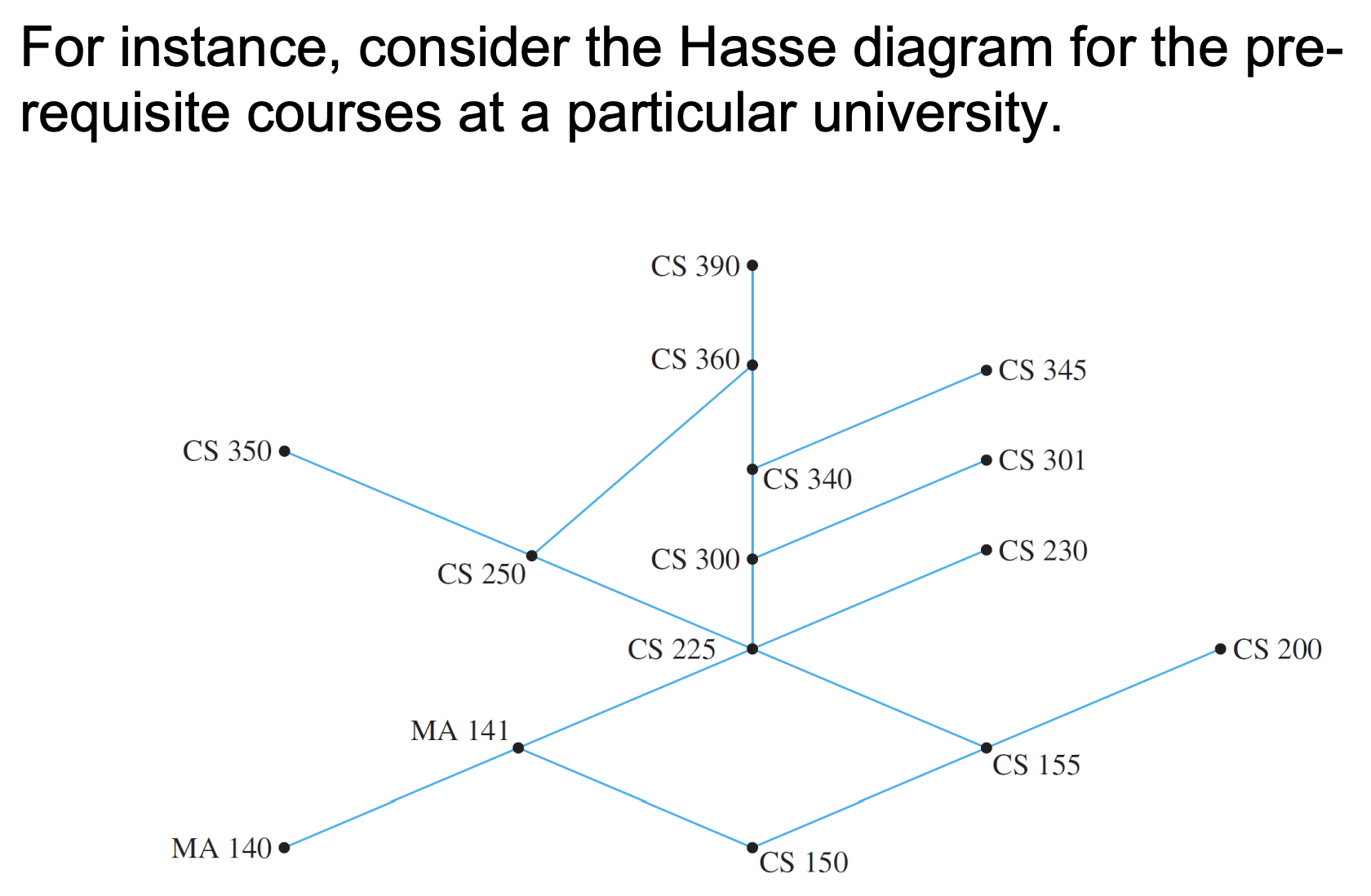 An application
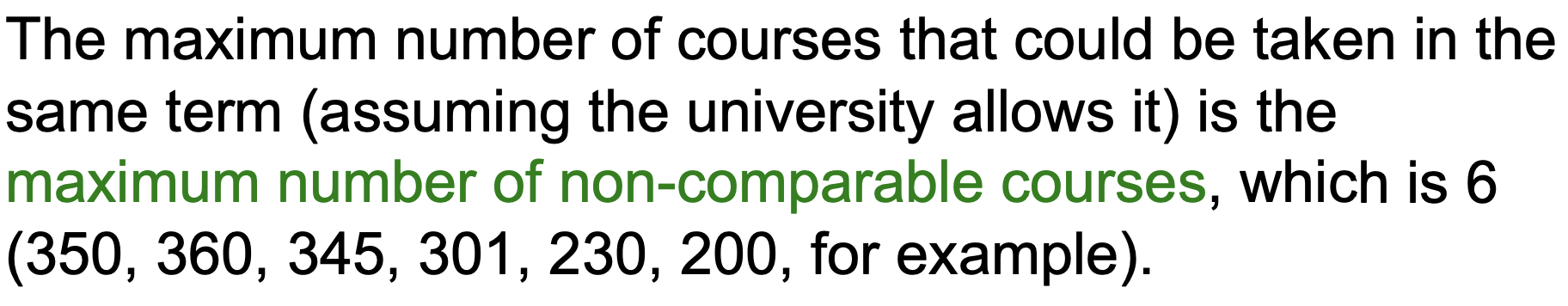 Practice problems:
Show that  (P(A), ) is a poset. Draw the Hasse diagram of (P({a,b,c}, ).  Determine the greatest and the least elements of the poset.
Suppose R is defined as:  R = {(a,b) | a, b  Z and a+b is even}.
Is (Z, R) a poset?
Consider the `divides’ relation on the set A = (1,2,22, 23, …., 2n}.
Prove that this relation is a total order on A.
Draw the Hasse diagram for this relation when n=3.
Equivalence Relation (6.6)
Consider the set of people
Now consider a R relation such that (a,b)R if a and b are siblings.
Clearly this relation is
Reflexive
Symmetric, and
Transitive
Such as relation is called an equivalence relation
Definition: A relation on a set A (domain) is an equivalence relation if it is reflexive, symmetric, and transitive
Equivalence relation example
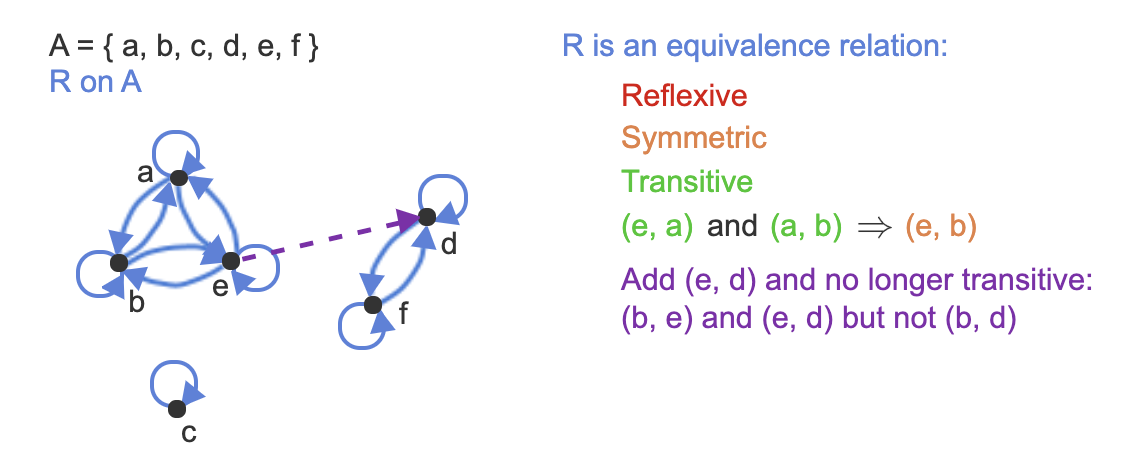 Equivalence Relations: Example 1
Example: Let R={ (a,b) | a,bR and ab}
Is R reflexive?
Is it transitive?
Is it symmetric?
No, it is not.  4 is related to 5 (4  5) but 5 is not related to 4
Thus R is not an equivalence relation
Equivalence Class (1)
Definition: Let R be an equivalence relation on a set A and let a A.  The set of all elements in A that are related to a is called the equivalence class of a. We denote this set [a]R  or just [a] if it is clear what R is. 
[a]R = { s | (a,s)R, sA}
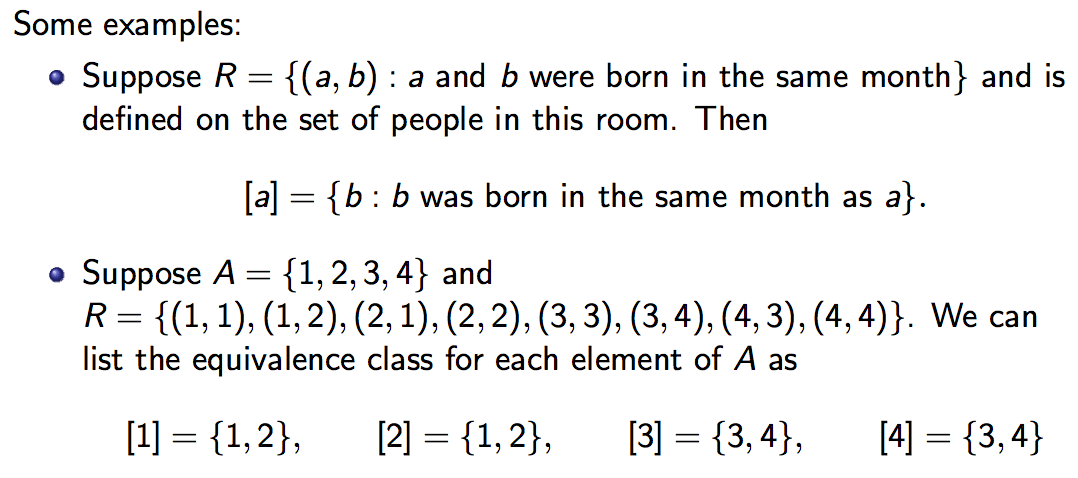 Equivalence Relations: Example 2
Example: Let R={ (a,b) | a,bZ and a=b}
Is R reflexive?
Is it transitive?
Is it symmetric?
What are the equivalence classes that partition Z?
Equivalence Relations: Example 3
Example: For (x,y),(u,v) R2, we define
 R={ ((x,y),(u,v)) | (x2+y2=u2+v2}
Show that R is an equivalence relation.
What are the equivalence classes that R defines (i.e., what are the partitions of R2)?
Equivalence Relations: Example 3
Example: For (x,y),(u,v) R2, we define
 R={ ((x,y),(u,v)) | x2+y2=u2+v2}
Two points are related if they lie on a circle with the center at the origin.
Show that R is an equivalence relation.
What are the equivalence classes that R defines (i.e., what are the partitions of R2)?
	(concentric circles with the center at the origin)
Equivalence relation on set A={-1,1,2,3,4}
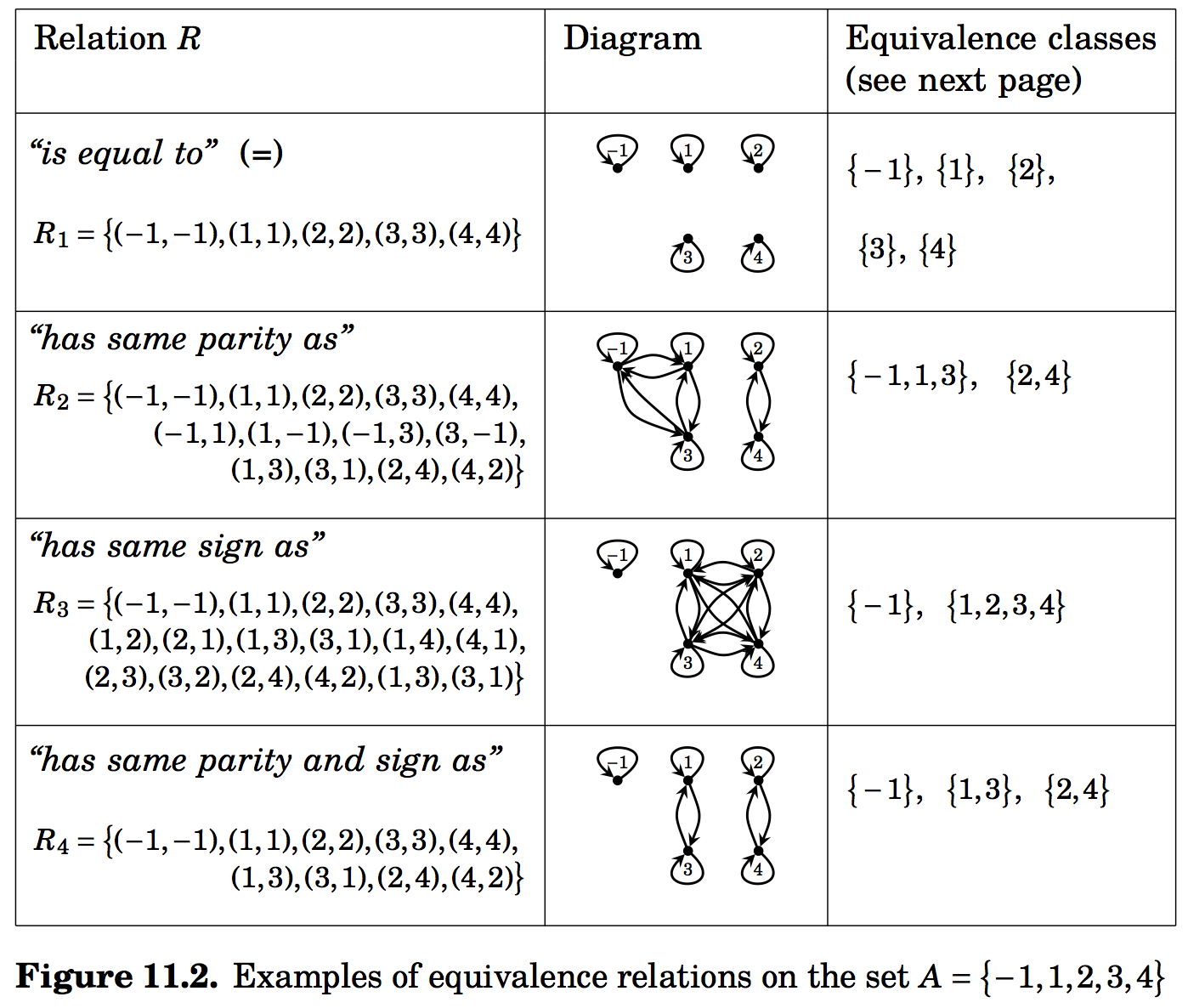 Equivalence Class (2)
The elements in [a]R are called representatives of the equivalence class
Theorem: Let R be an equivalence class on a set A.  The following statements are equivalent
aRb (i.e. (a,b)  R)
[a]=[b]
[a]  [b] 
Proof:	We first show that (1)  (2)
Equivalence Class (3)
We will prove that [a] = [b] by showing that [a]  [b] and [b]  [a].
Suppose c  [a].
Thus (a,c)  R.
Because (a,b)  R, and R is symmetric, therefore (b,a)  R.
Thus (b,a)  R and (a, c)  R, and R is transitive, therefore (b,c)  R.
 Because of the symmetric property of R, (c,b)  R as well.
This implies that c  [b].
Therefore  [a]  [b].
The proof for [b]  [a] is similar.
Hence [a] = [b] .
Equivalence Class (4)
(2)  (3): [a] = [b]  [a]  [b]  
Let a, b  A such that [a] = [b]. Since a   [a], we know that it also belongs to [b].
This means that a   [a]  [b].
This implies [a]  [b]  
Equivalence Class (5)
(3)  (1): [a]  [b]    (a,b)  R.
Let c  [a]  [b] . c exists since [a]  [b]  is non-empty.
Therefore, c  [a] and c  [b] Since a   [a], we know that it also belongs to [b].
Thus (c,a)  R and (c,b)  R.
R is symmetry: (a,c)  R and (b,c)  R.
R is transitive: (a,b)  R.
PartitionsPartitions (1)
Equivalence classes partition the set A into disjoint, non-empty subsets A1, A2, …, Ak
A partition of a set A satisfies the properties
 ki=1Ai=A
Ai  Aj =  for ij
Ai   for all i
Partitions (2)
Example: Let R be a relation such that (a,b)R if a and b live in the same province/ territories , then R is an equivalence relation that partitions the set of people who live in Canada into 13 equivalence classes
Partitions (2)
Theorem: 
Let R be an equivalence relation on a set S.  Then the equivalence classes of R form a partition of S.  
Conversely, given a partition Ai of the set S, there is a equivalence relation R that has the set Ai as its equivalence classes.
Partitions: Visual Interpretation
Example: Let A={1,2,3,4,5,6,7} and R be an equivalence relation that partitions A into A1={1,2}, A2={3,4,5,6} and A3={7}
Draw the 0-1 matrix
Draw the digraph